Digital Child Protection Strategy of Hungary
SZABOLCS KÉRINGER, EXPERT , DIGITAL SUCCESS PROGRAMME
Digital Child Protection – a definition by DGYS
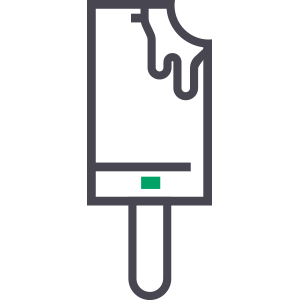 Support and active participation  of stakeholders: 
state and church institutions, industry, civic society, families
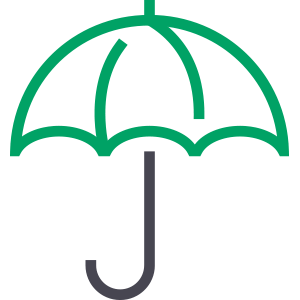 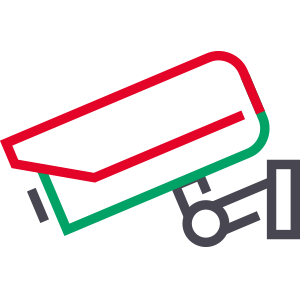 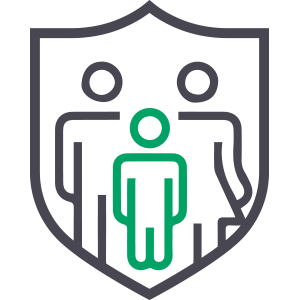 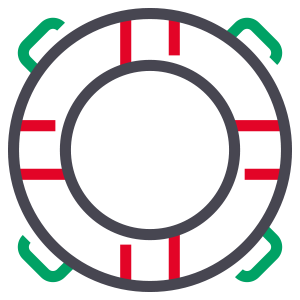 [Speaker Notes: Digital child protection means a holistic approach and practices that identify online risk exposures that children may encounter in the digital world, actions to reduce them, educational programs (especially the development of digital media literacy), and the regulation of harmful content and media use patterns and mitigating the harms without blaming the victim. All relevant stakeholders have a role in digital child protection such as the state and church institutions, industry, civil society and, of course, families.]
The Digital Child Protection Strategy of Hungary
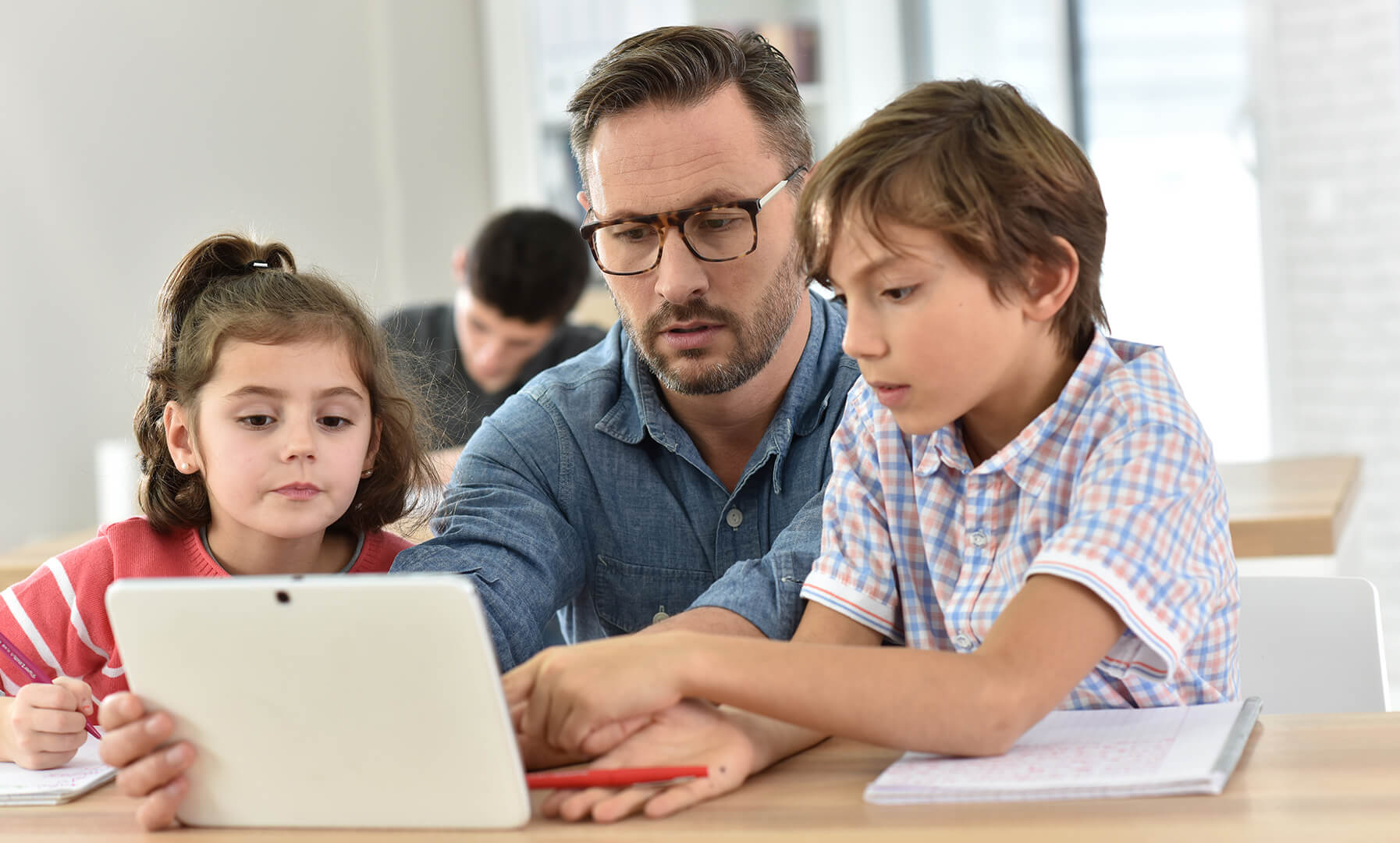 One of the most important issues in the digital transformation is how young people can use the Internet in a safe, conscious and value-creating way.
In order to eliminate the online risks to our children and to take advantage of the opportunities offered by the Internet, we place great emphasis on digital media literacy.
In recent years, we have implemented and further developed the Strategy through a wealth of experience, research, workshop and pedagogical consultation. With our further projects, we also provide continuous responses to domestic social needs.
[Speaker Notes: The main tasks of the Digital Child protection Strategy of Hungary are:
Preparation of professional proposals for the necessary transformations of the regulatory environment.
Conducting national and international researches and observation in terms of online child protection, and use the results of the reserches for develop further plans. 
Providing programs in the terms of media literacy and online safety (peer mentoring program, program for parents, training for teachers)
Strategic preparation of actions and regulations for online child protection monitoring of measures;
monitoring of the actions and regulations 
exploration of the opportunities in the market (Digital Comenius Program) as well as the extention of certain project to the Hungarian institutions abroad.]
Research / innovative research methods
2. DIGIMINI
Digital attitudes and media use of preschoolers
Methods:
Observation diaries
Focus groups with drama play
1. DIGITAL CHILD PROTECTION INDEX
3 subfactors of a the index, based on indicators
3. ACTION RESEARCH – creating digital profiles for child growing up in public care
Mixed method
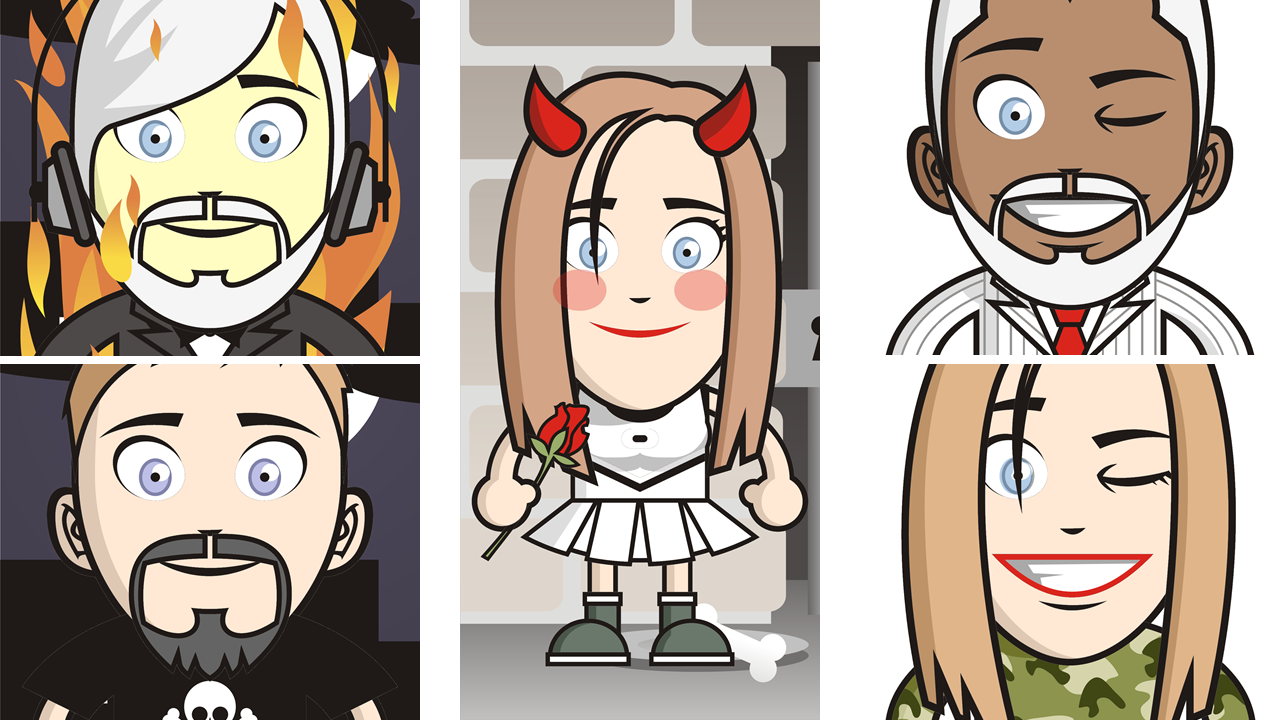 [Speaker Notes: It should be emphasized that the actual data collection of DGYIndex is currently in its preparation phase. Our plan is to complete all parts of the research program every 3 years.
A survey on the first topic – cyberbullying – of the first subfactor was completed this summer. In the first part of the survey we took a qualitative approach to identify major risks and gain deeper understanding of the latent aspects of cyberbullying. It was followed by a quantitative part. 
The second subfactor of the index will be part of the national competency survey conducted annually in all Hungarian schools. Now the test exercises have been developed. The pilot surveywill take place in the Spring of 2022.
As the first phase of the third subfactor, we interviewed representatives of NGO-s working on the field. The next phase will be the examination of the engagement of the state in digital child protection, also in 2022.]
Legal expert studies
Regulation of disinformation – analysis of examples
Regulation of digital media platforms
Regulation of videogames
Educational programs
Information online https://digitalisgyermekvedelem.hu
Thank you for your attention!
Contact: digitalisgyermekvedelem@djnkft.hu